Kuka päättää Suomen metsien käytöstä?
Metsämiesten Säätiön 75 v. juhlaseminaari
21.11.2023
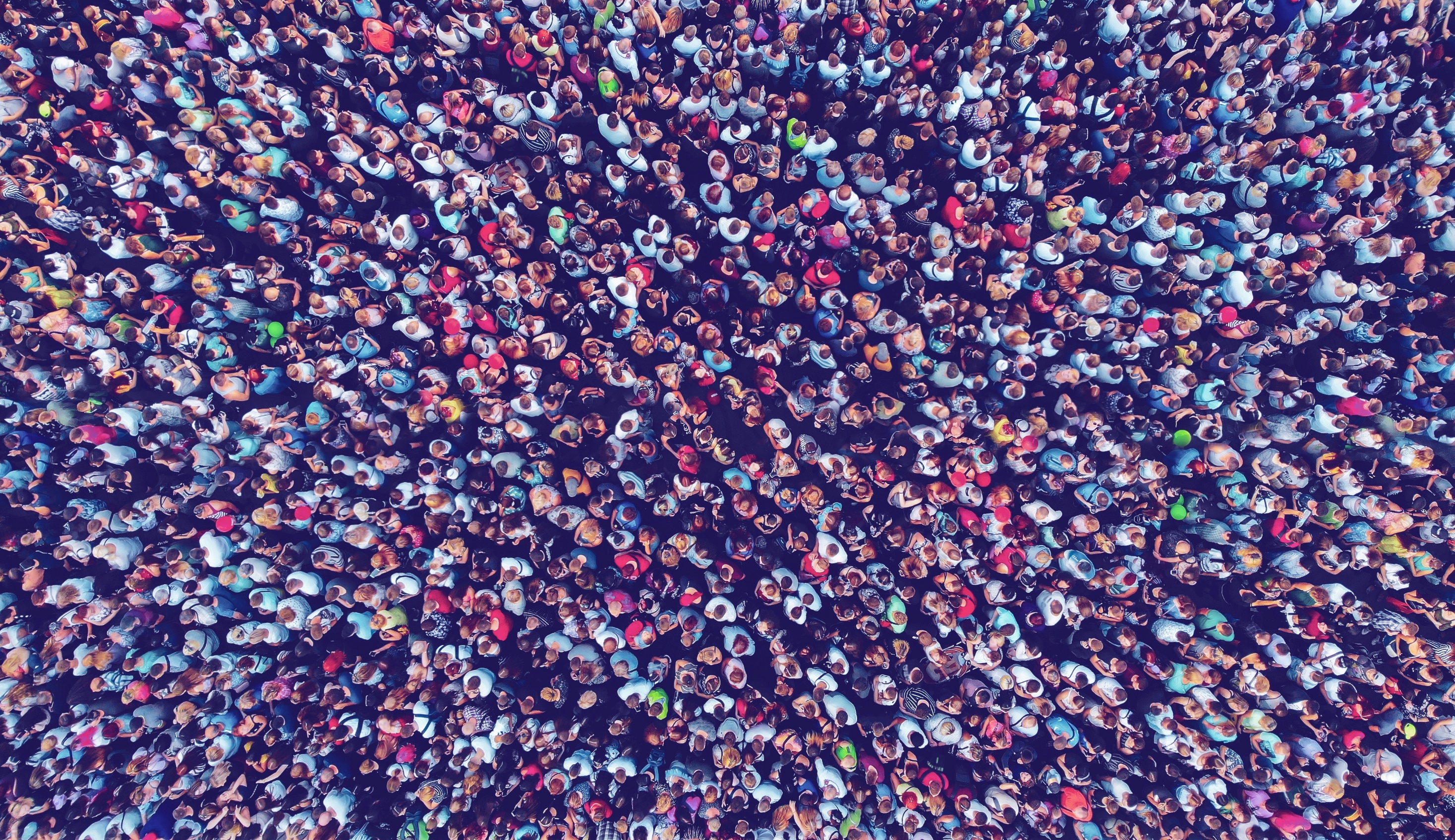 Metsä on Suomessa ”jokaisenasia”
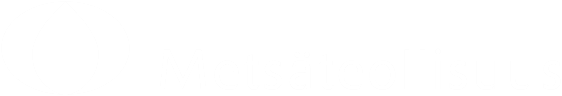 21.11.2023
2
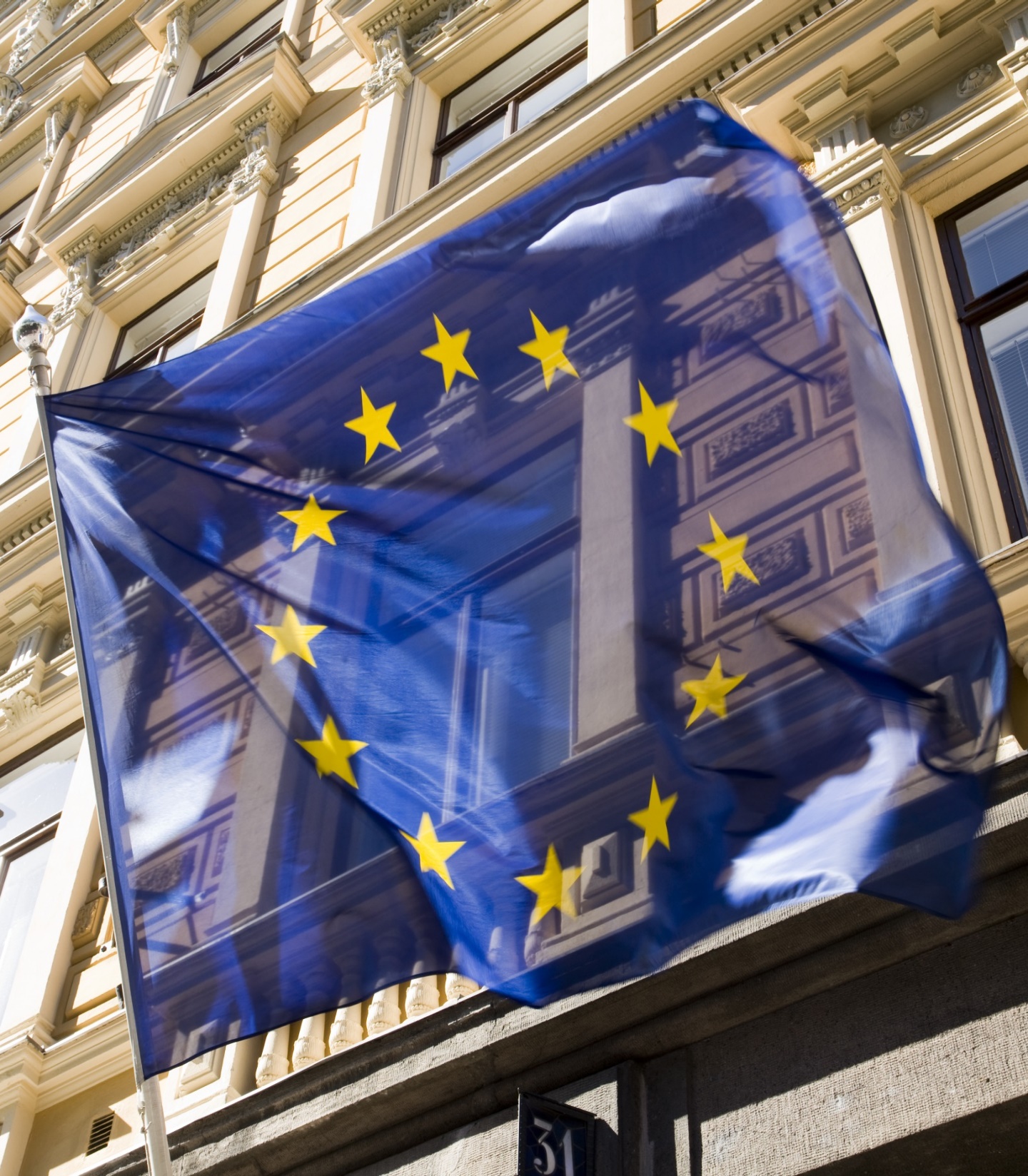 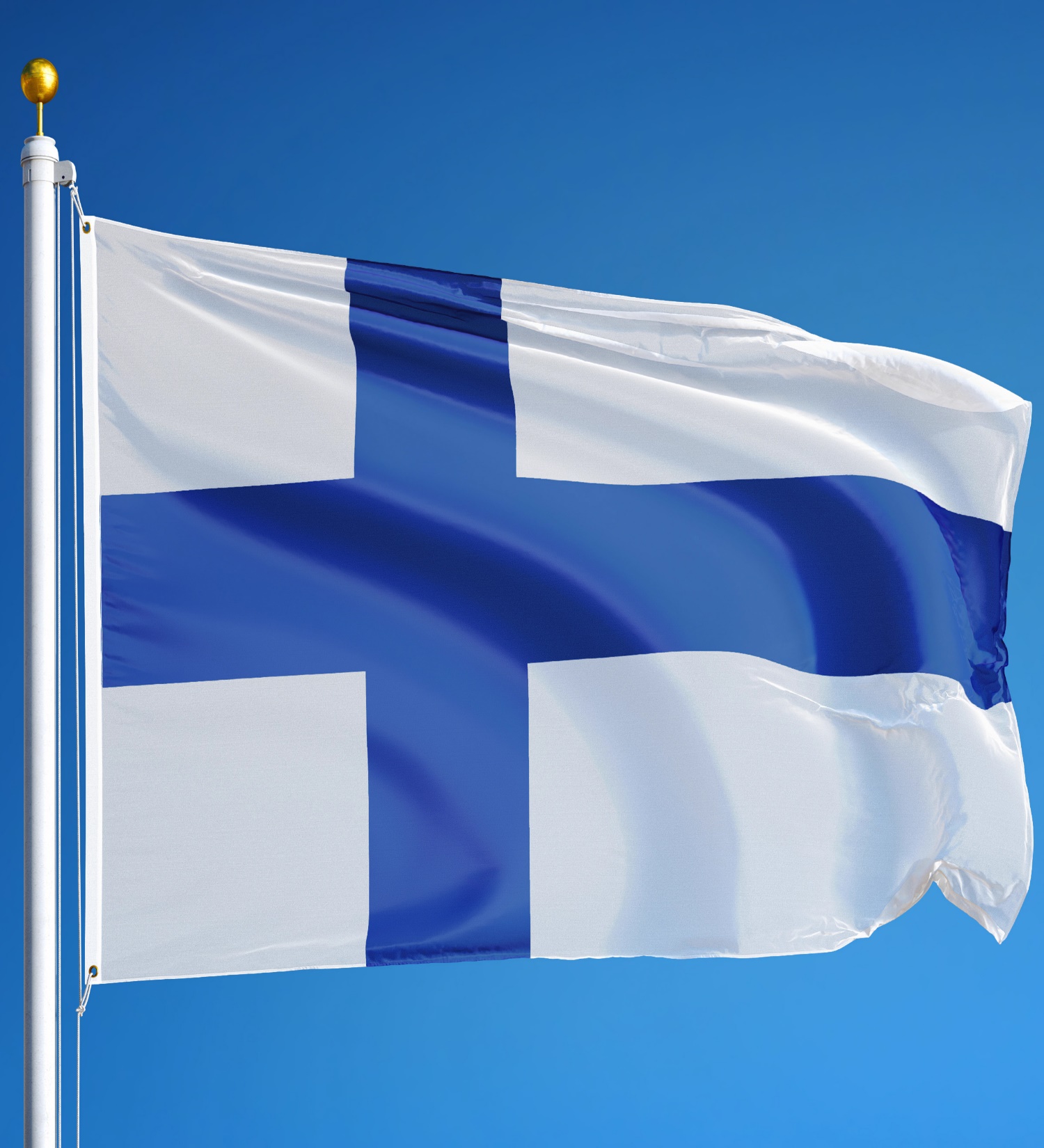 ”Täällä vartioin minä”
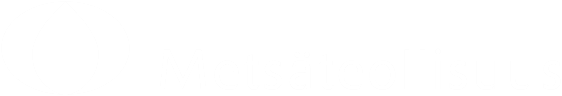 21.11.2023
3
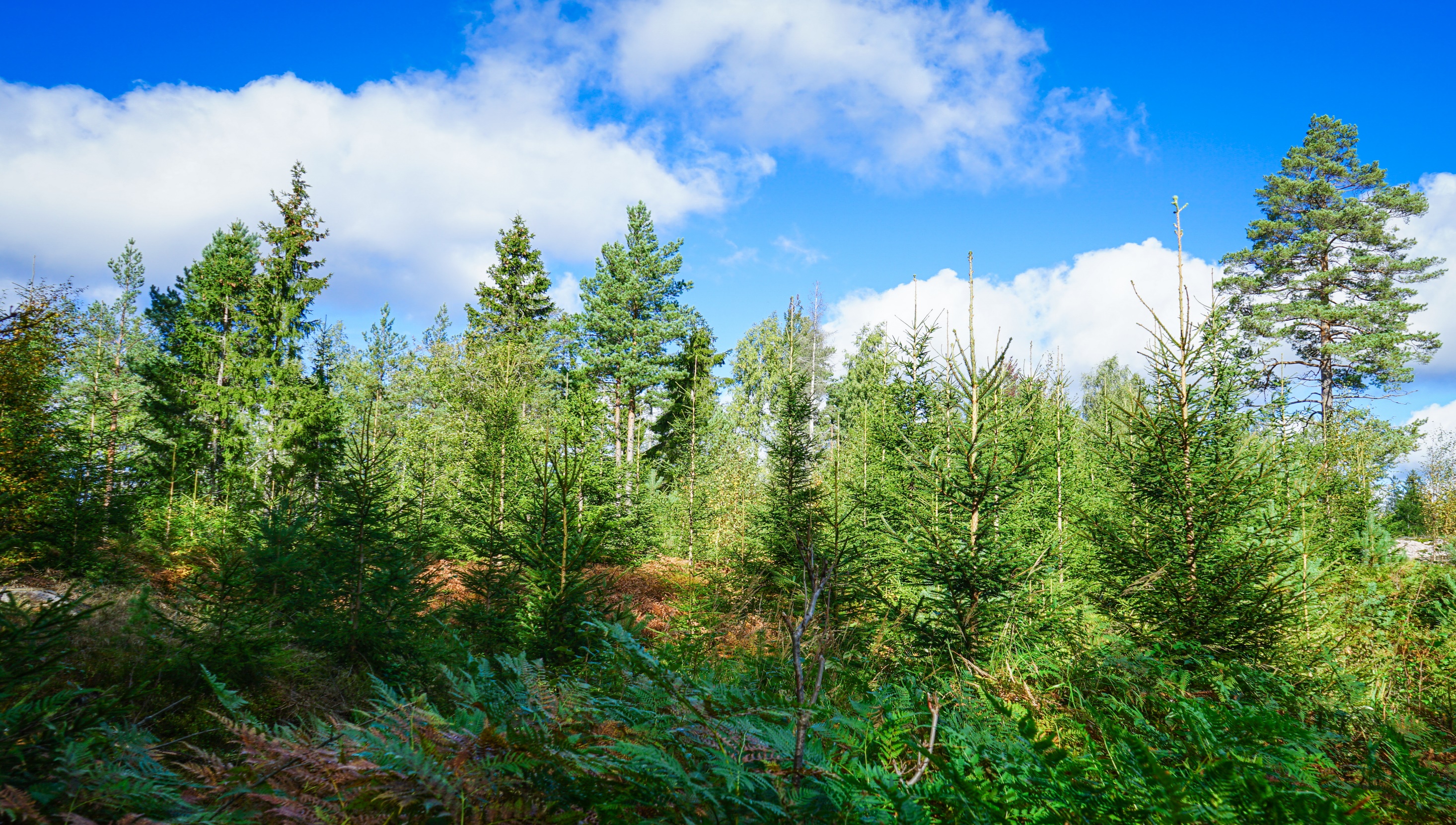 “Metsää älköön hävitettäkö”
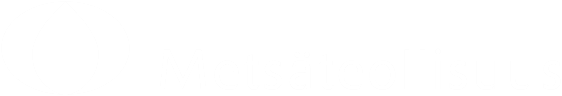 21.11.2023
4
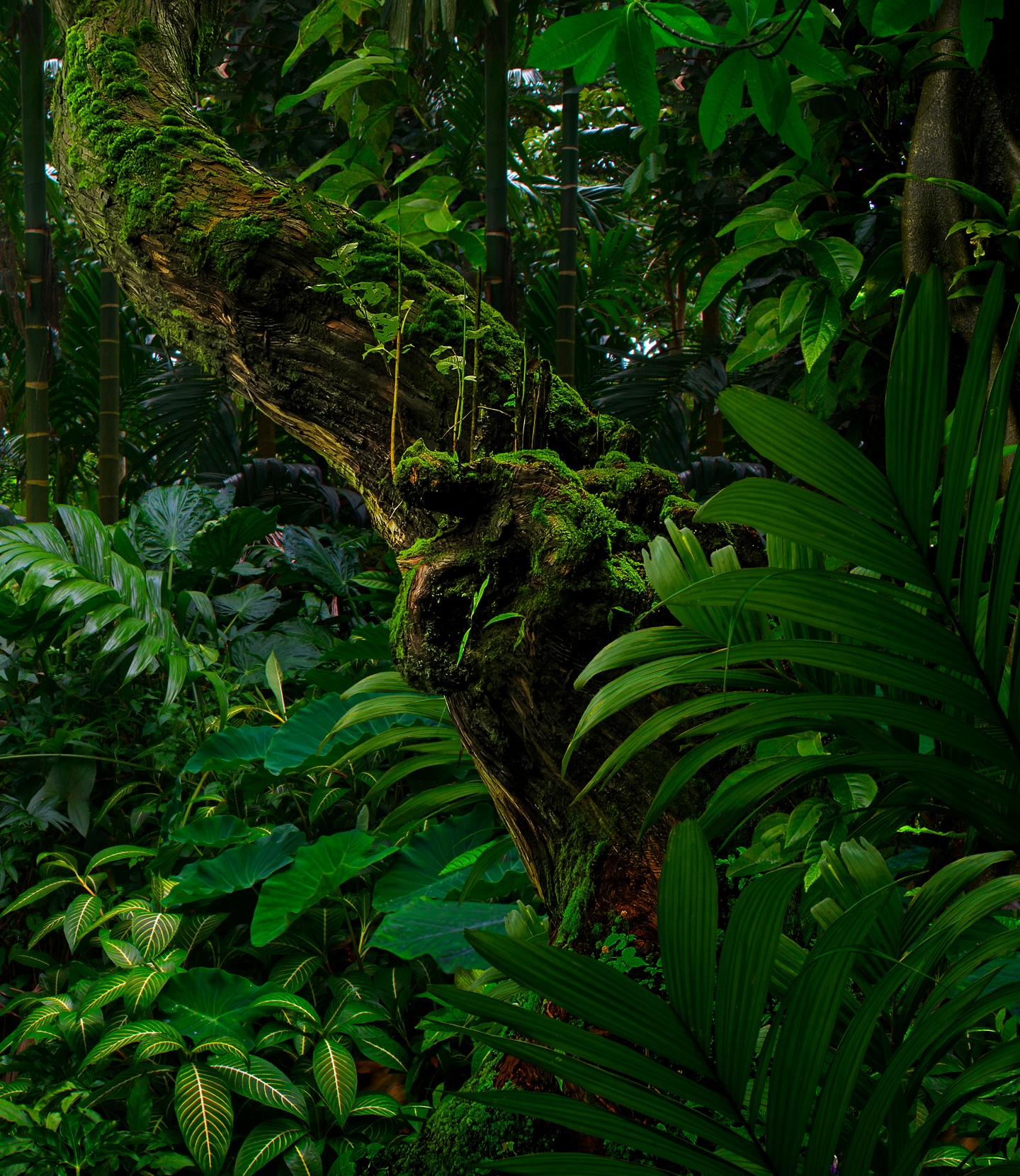 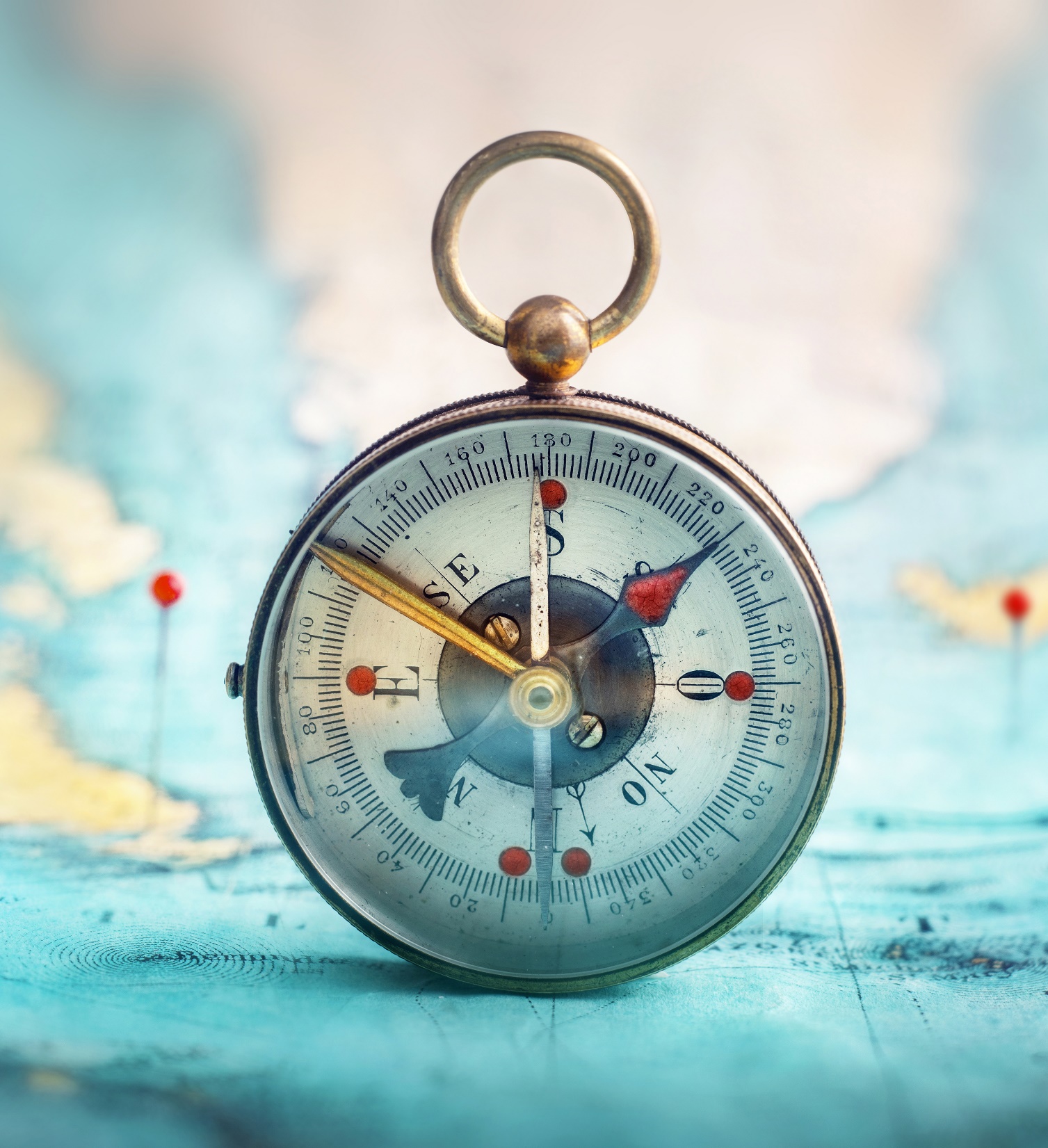 Green Deal asettaa suunnan
EU:n metsäajattelulle
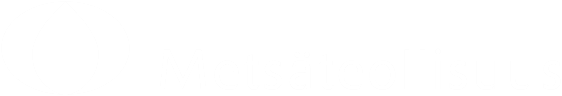 21.11.2023
5
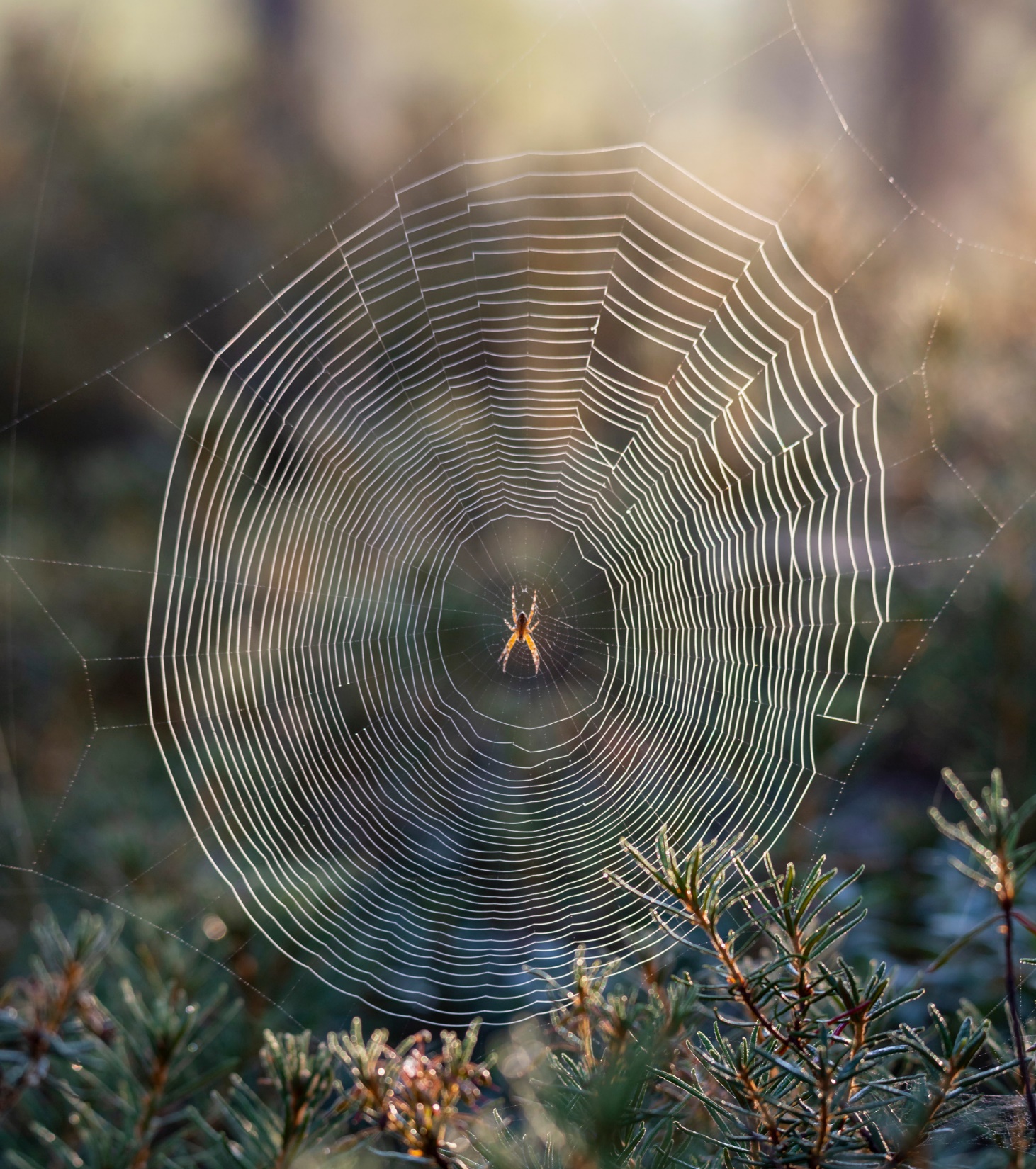 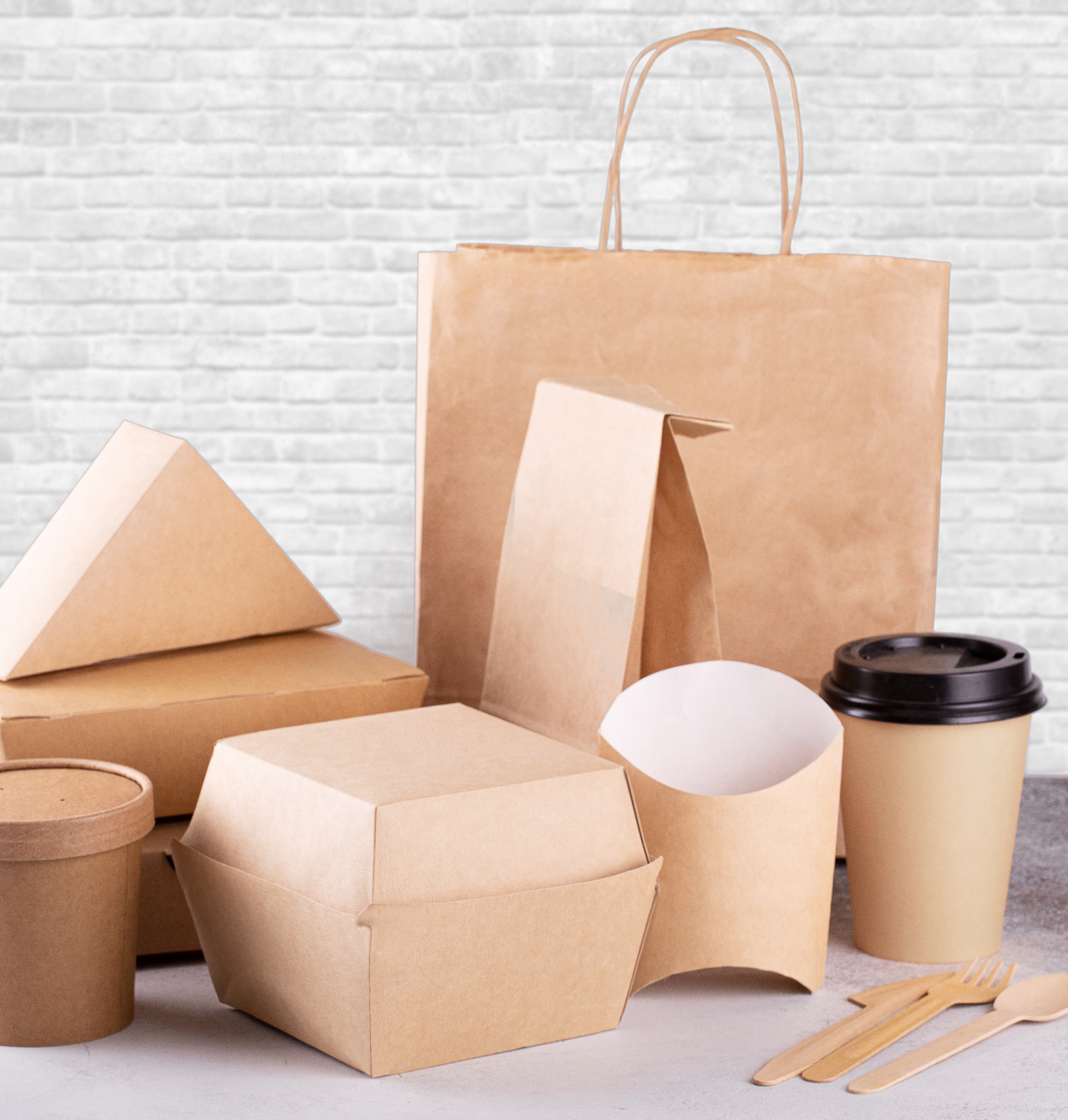 Ennakoiva ote ja vahvemmat verkostot tukemaan irti fossiilisista -politiikkaa
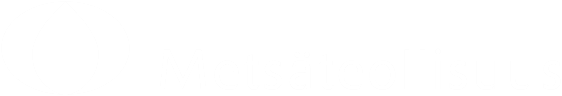 21.11.2023
6
21.11.2023
7